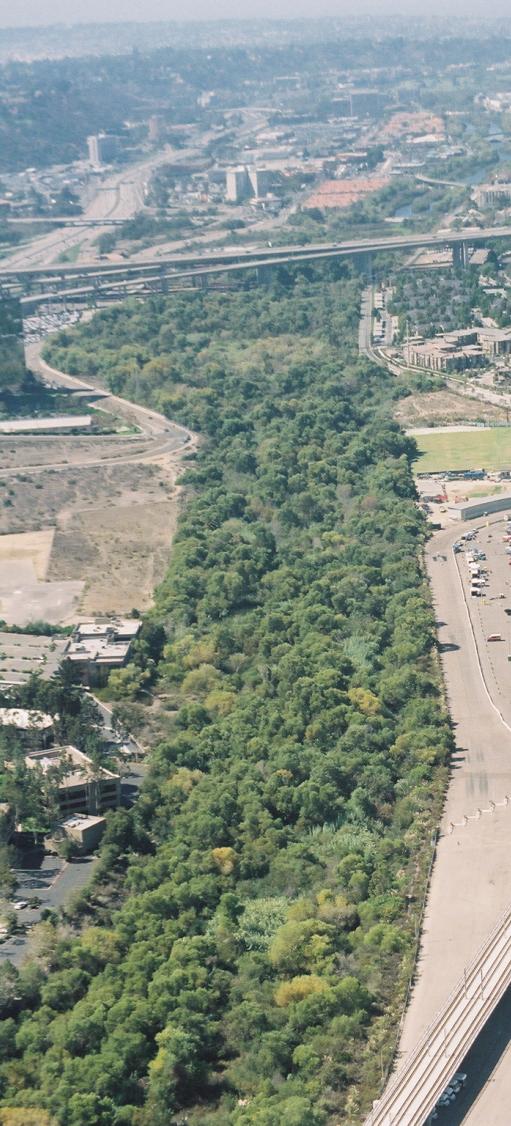 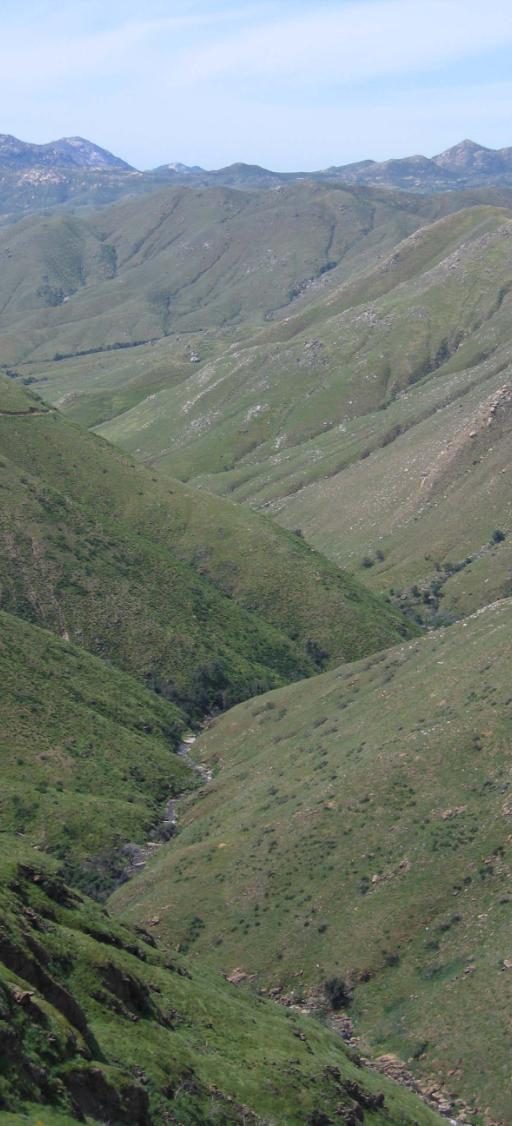 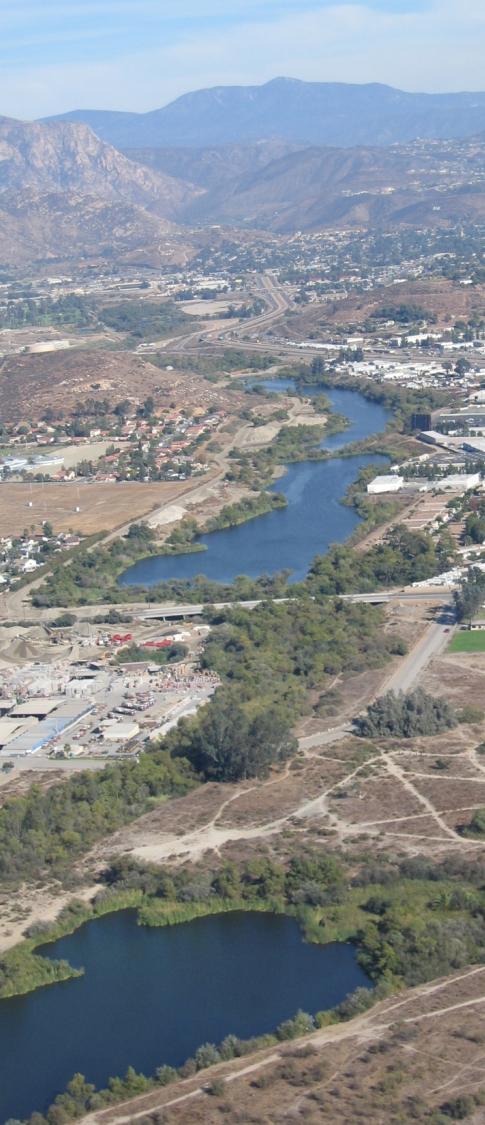 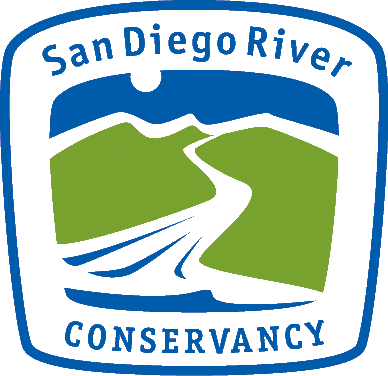 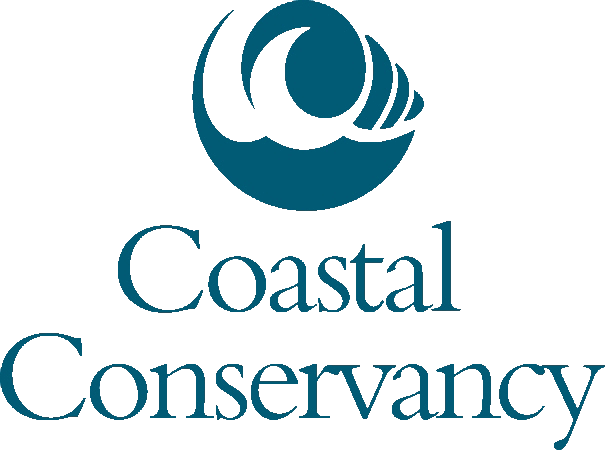 San Diego River TrailGaps Analysis
Presented by:
Planning + Landscape Architecture
3916 Normal Street + San Diego, CA 92103 + 619 294-4477
Contact: Mark Carpenter + Project Planner + email: markc@ktua.com
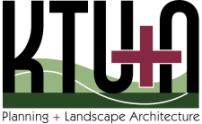 Existing Trail Facilities
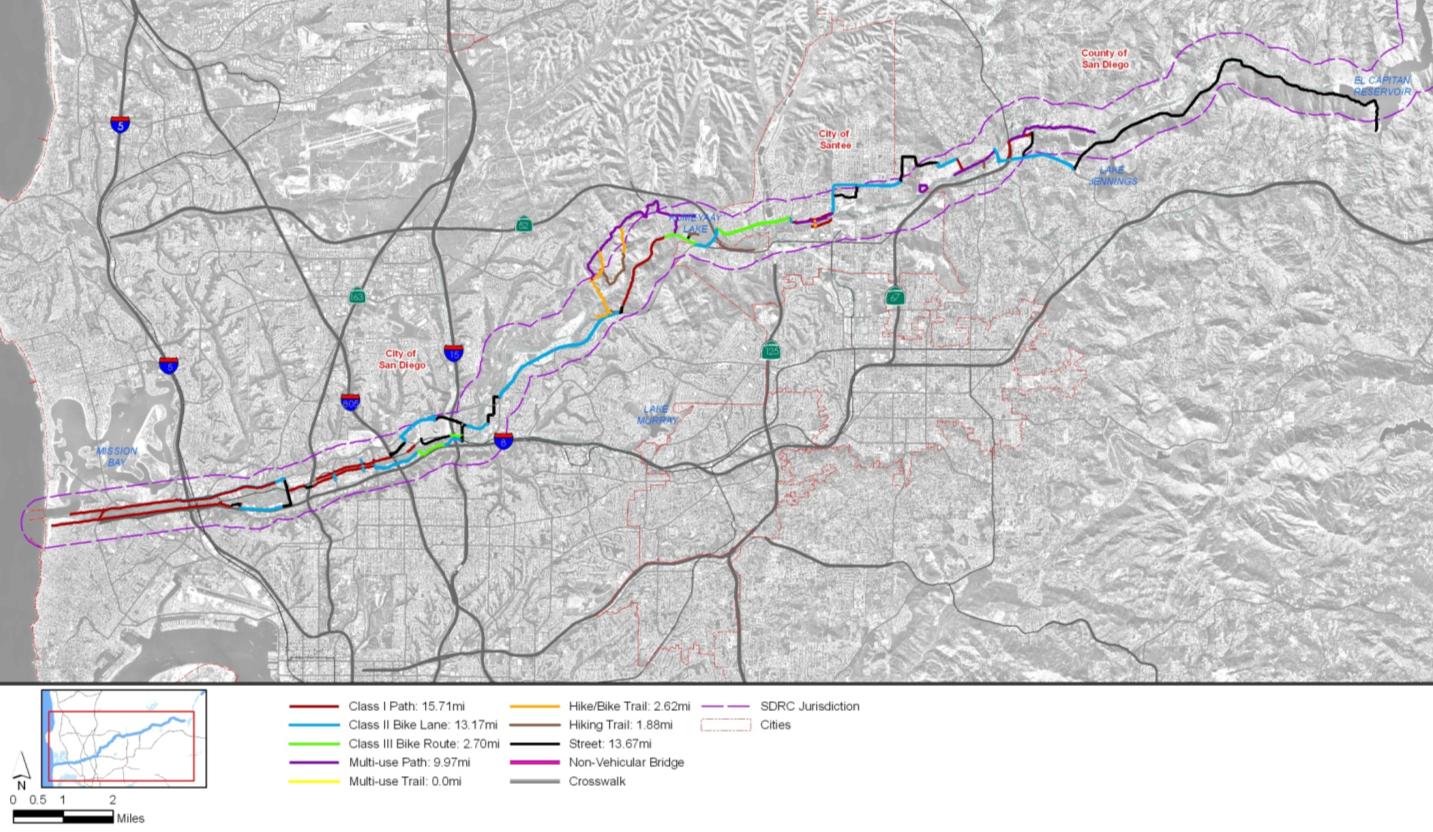 Existing Gaps
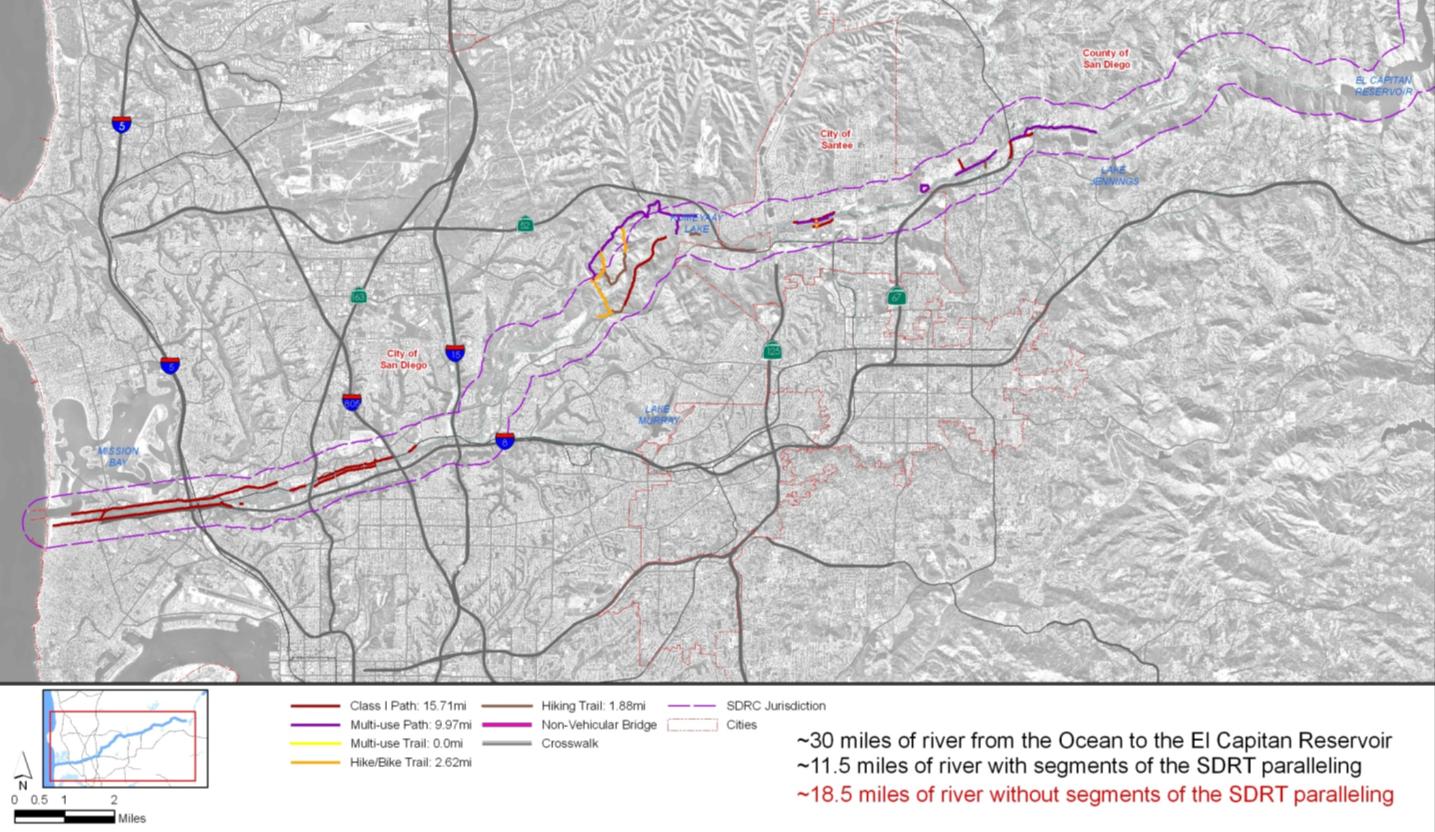 Physical Gaps
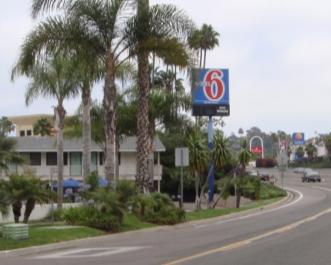 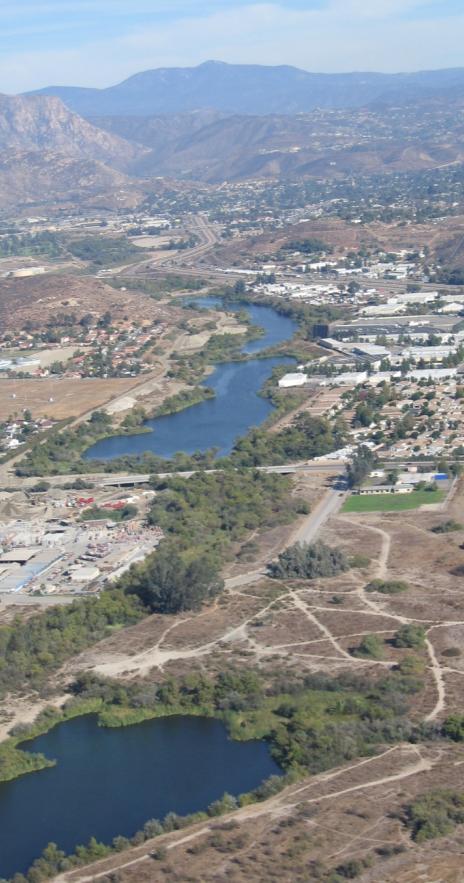 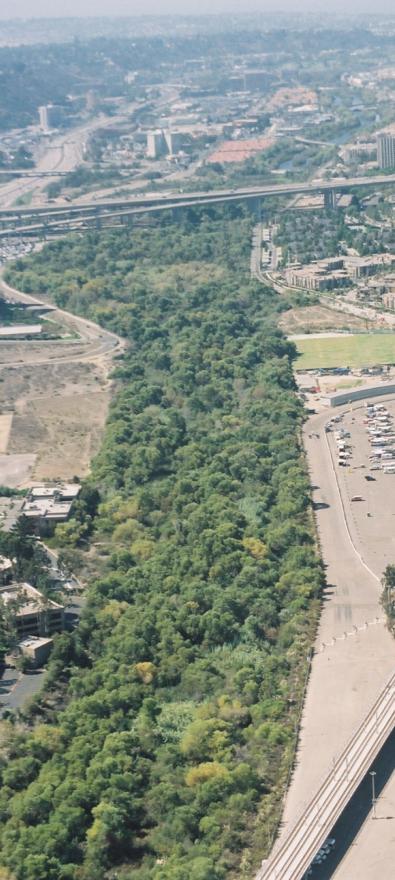 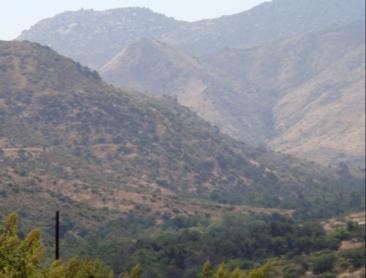 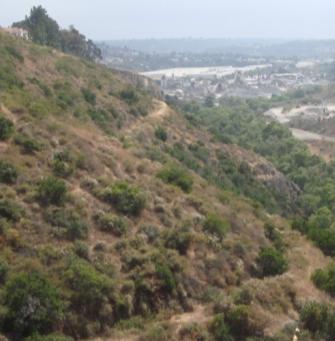 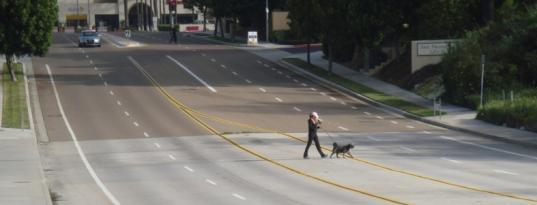 Functional Gaps
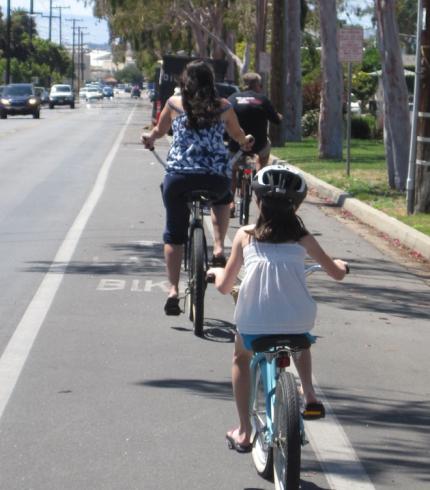 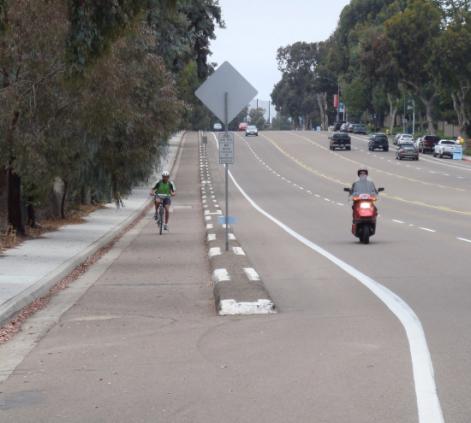 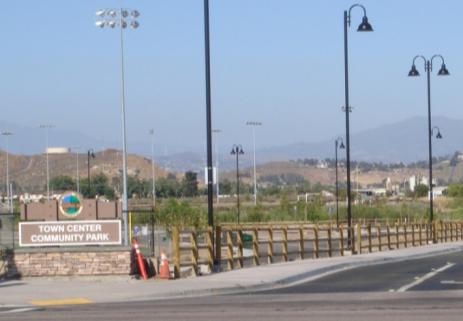 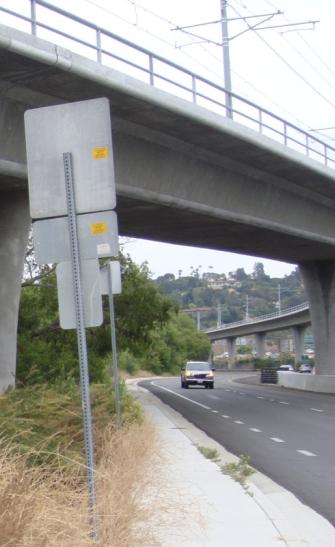 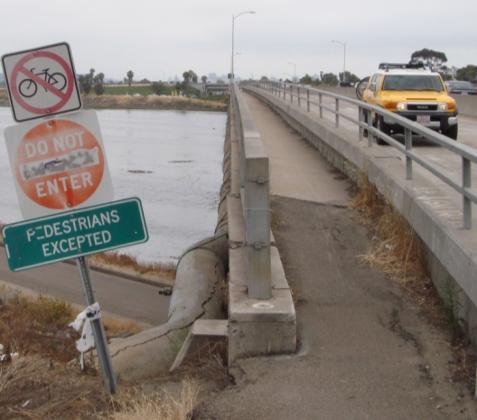 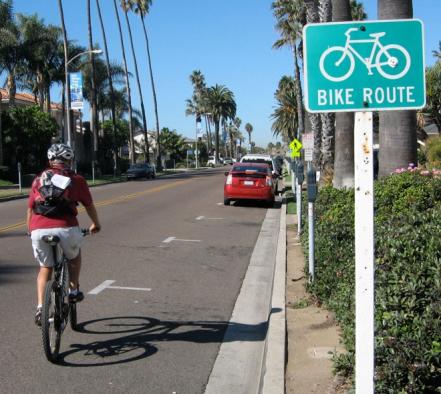 Proposed Trail Facilities
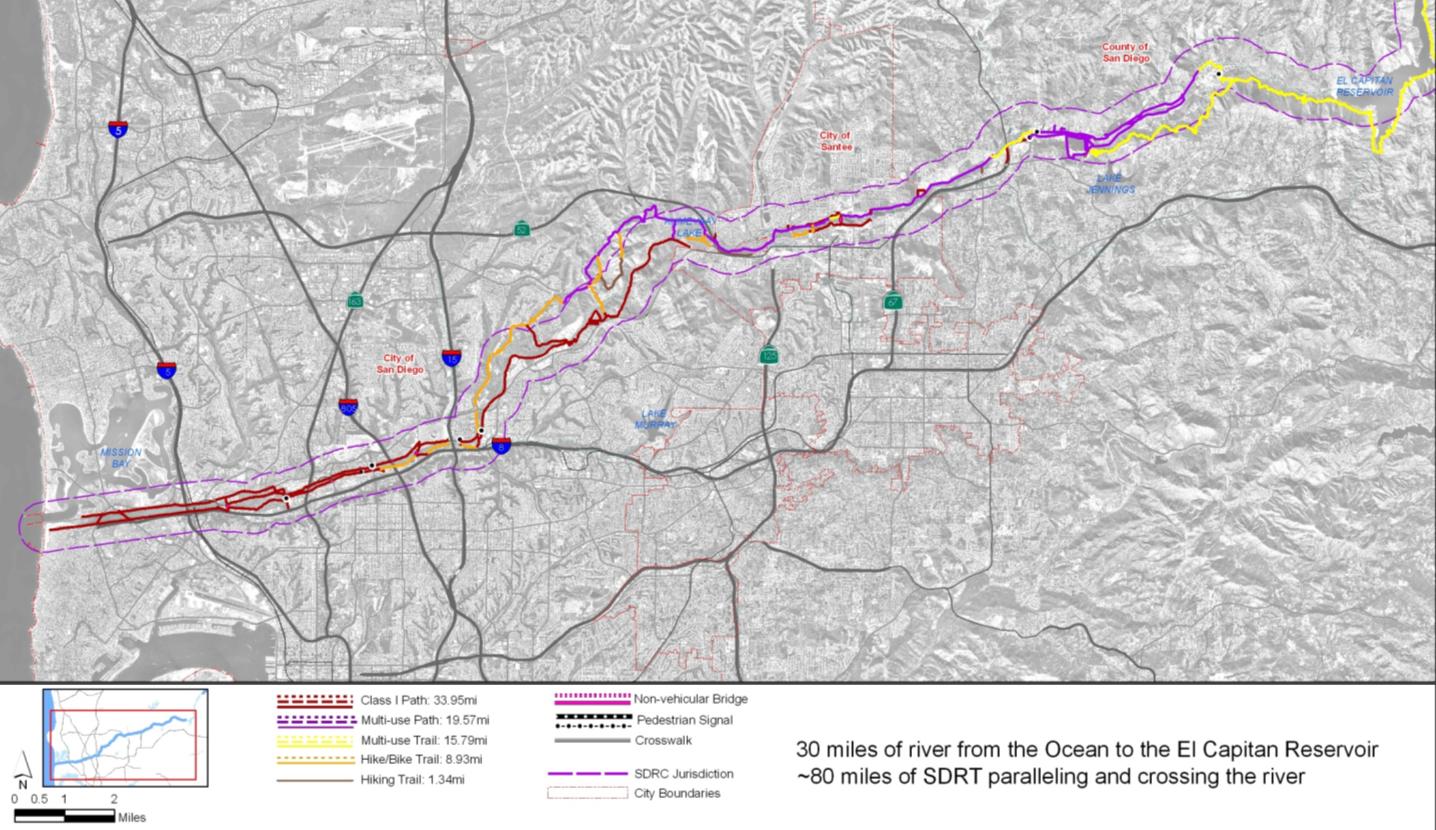 Planned Trail Facilities
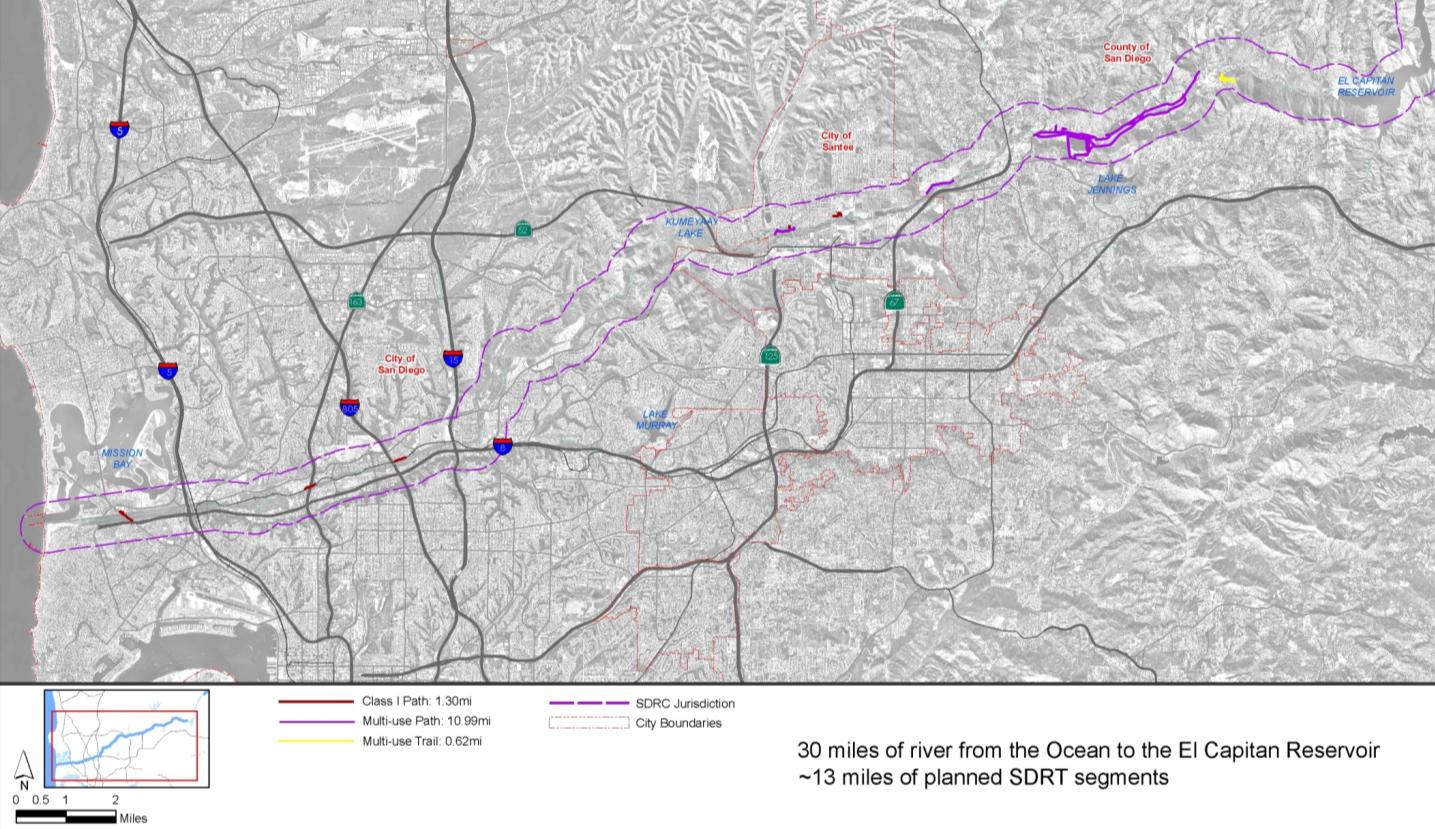 Proposed Trail Facilities
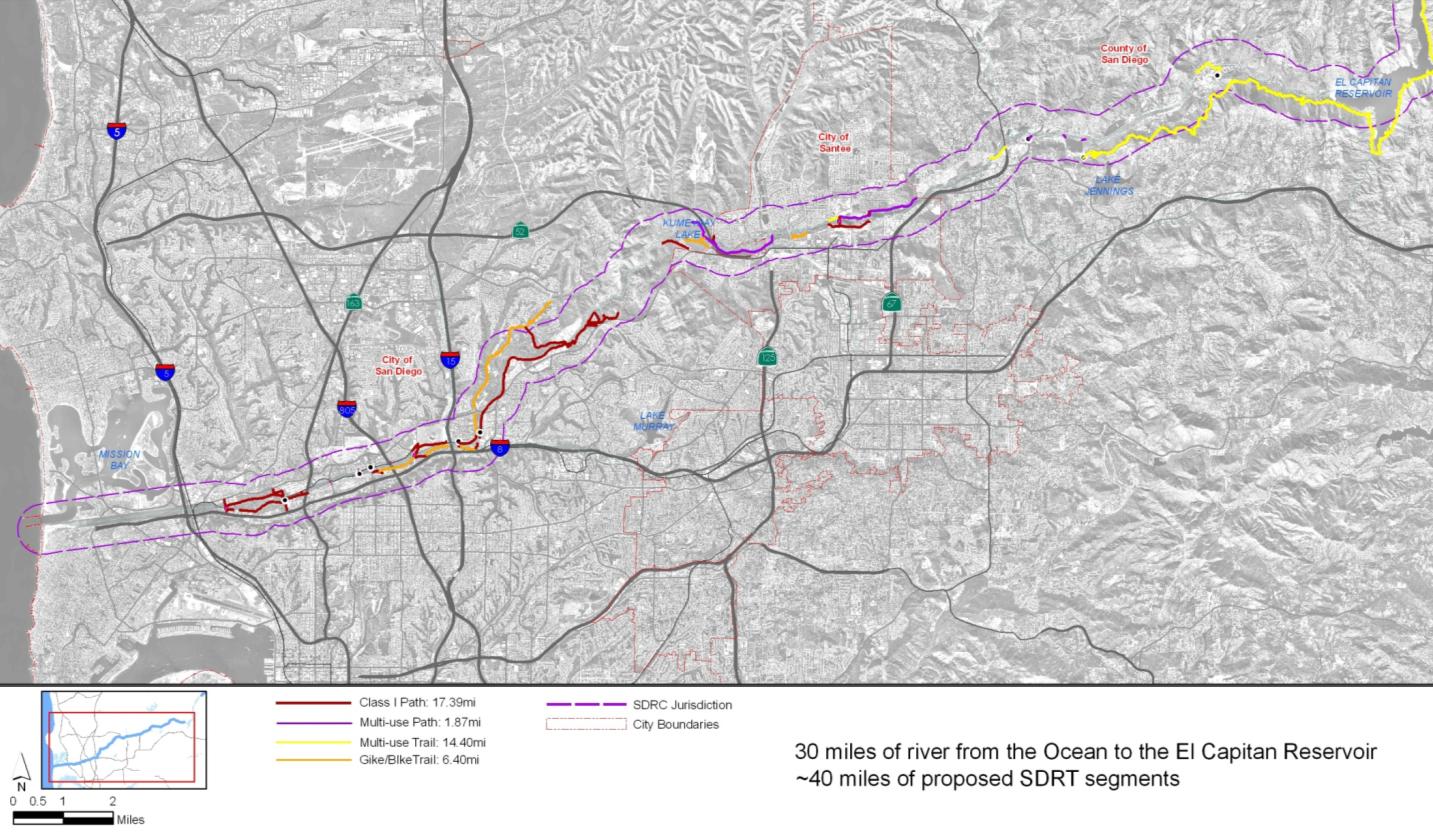 Next Steps
Distribute DRAFT Gaps Analysis to IWG members for review and comment


Incorporate IWG comments


Hold workshop with IWG members to develop initial prioritization of planned/proposed SDRT segments


Finalize Gaps Analysis
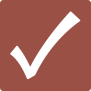 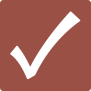 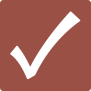 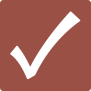